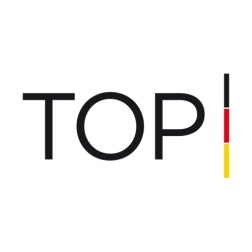 WELCOME TO A TOP WORKSHOP
presented by Leader Name
MONDAY, AUGUST 3, 2020
AGENDA
INTRODUCTIONS
ICE BREAKER ACTIVITY
ABOUT TOP
TOP MATERIALS + SAMPLE LESSON
BREAKOUTS
STUDY TOUR APPLICATION
Q&A
INTRODUCTIONS
ICE BREAKER ACTIVITY
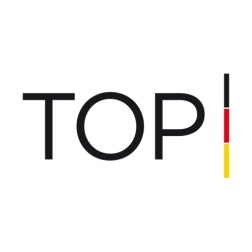 ABOUT TOP
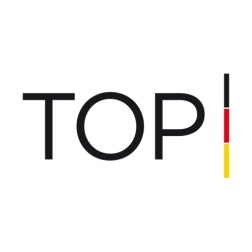 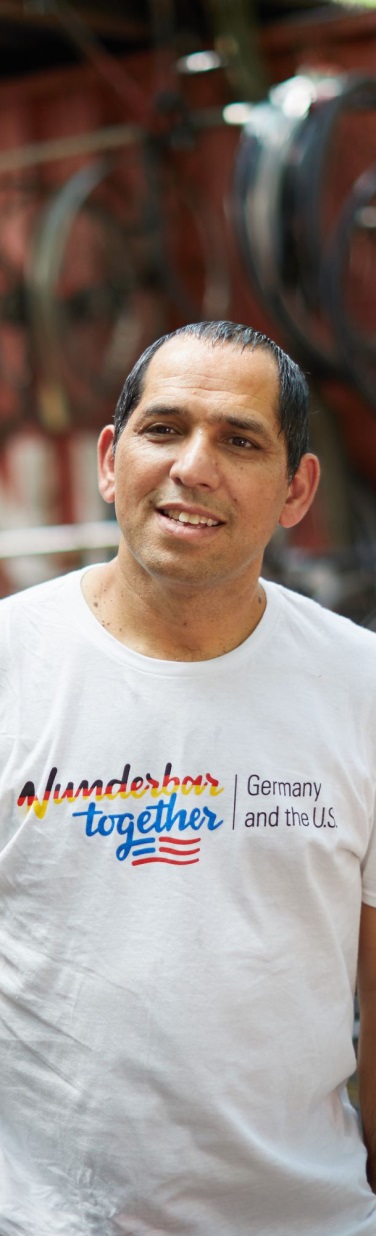 ABOUT TOP
Founded: 2002
Office: Goethe-Institut Washington, DC
Staff: 3x Full-Time
Provide information about contemporary Germany: Education, Dialogue, Experience
For social studies and STEM educators
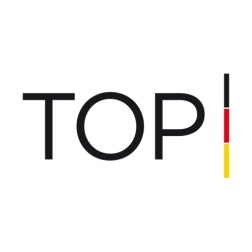 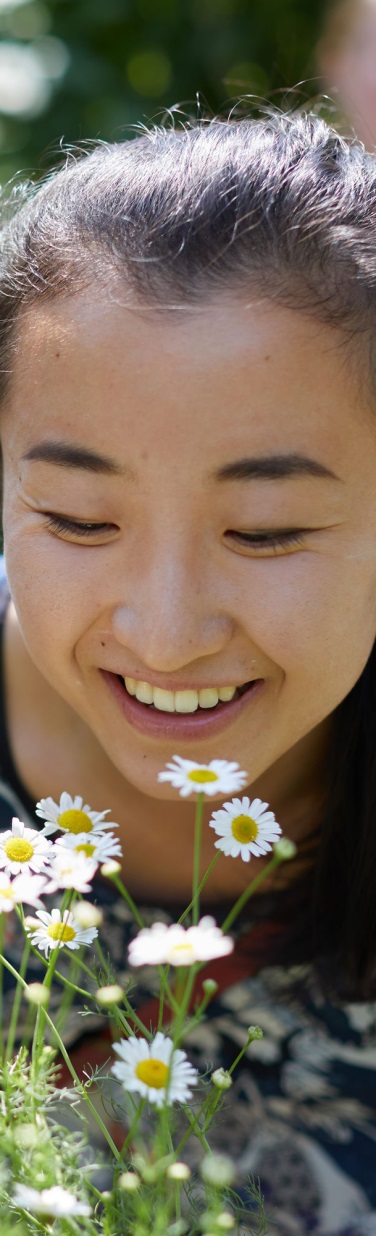 EDUCATION
TOP produces (FREE) teaching materials
Nearly 10,000 hardcopies provided to workshop attendees, annually
Instructional guides, newsletters, films, DVDs, wall maps, and more
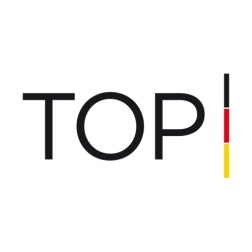 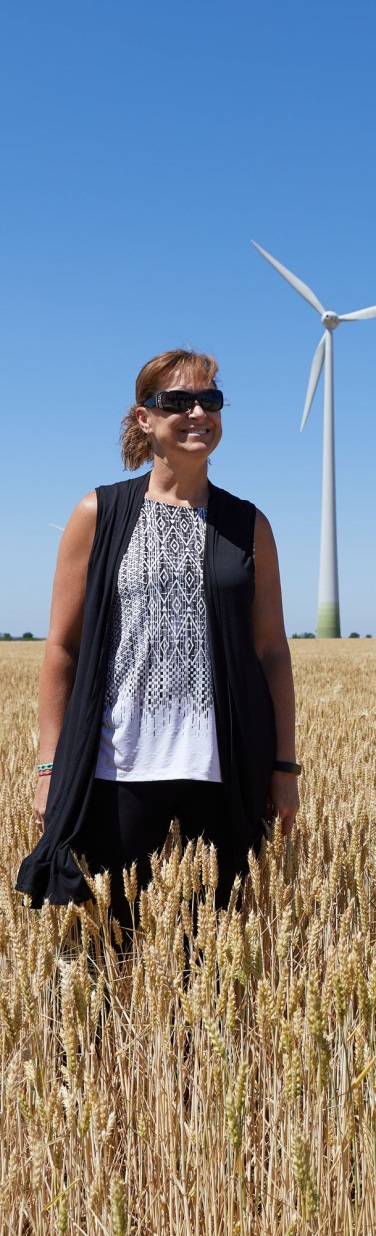 DIALOGUE
TOP sponsors workshops
Nearly 250 annually
Over 3,000 combined attendance annually
Virtual workshops a growing trend
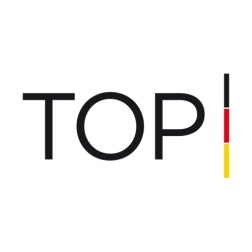 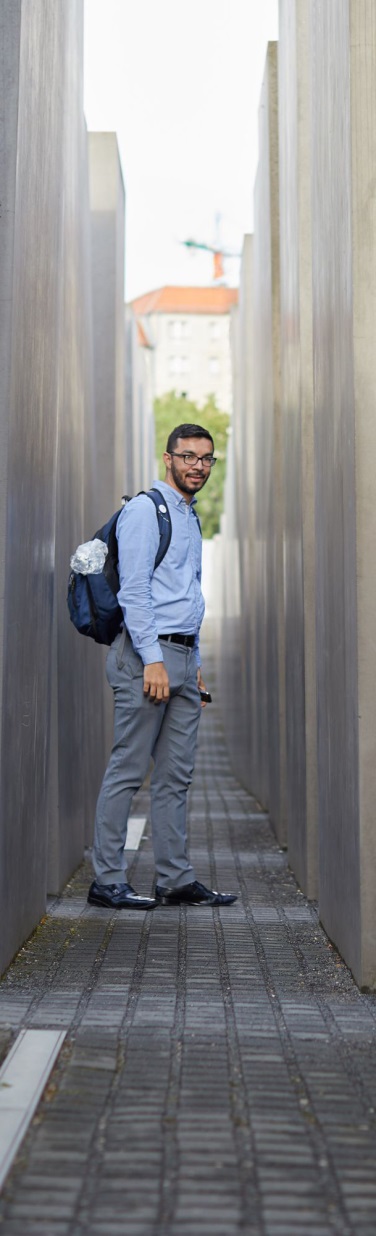 EXPERIENCE
TOP sends educators to Germany
55 annually
All expenses paid ($350 refundable deposit)
Summer study tour duration: two weeks
Applicants from US (50+DC) plus Canada
No TOP study tour has the same itinerary
TOP MATERIALS
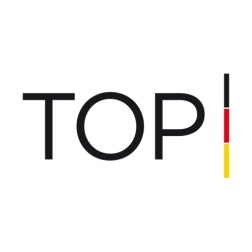 BREAKOUT ROOMS
APPLICATION PROCESS
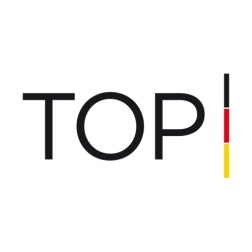 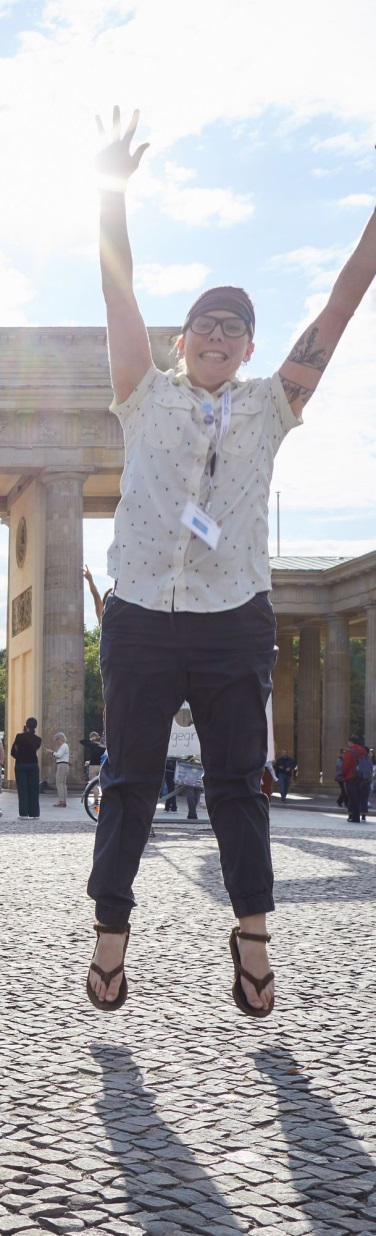 APPLICATION STRATEGY
Read the FAQ! Do NOT wait to start!
Application timeline: October-January
Average time requirement: 10 hours +/-
Ask someone to proof-read
Be prepared to submit a lesson
Keep it student & peer focused!
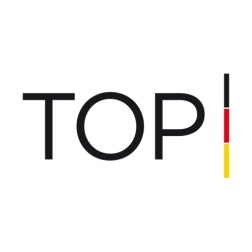 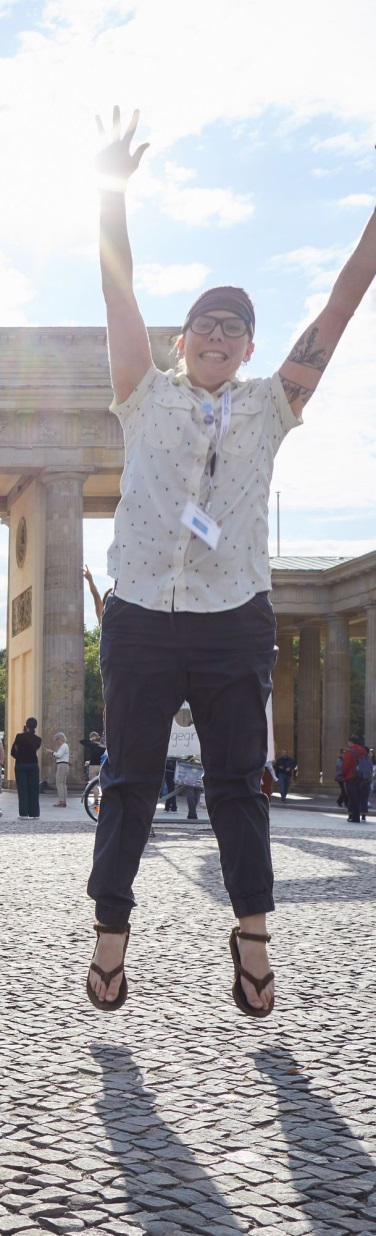 10 HOURS!?! (or more)
TOP is looking for the best qualified educators
25-33% applicant success rate
Over $7,000 USD investment per study tour participant
Post-tour requirements:Inquiry lesson + workshop
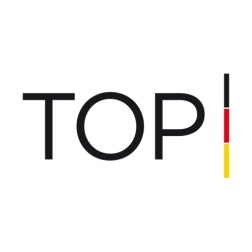 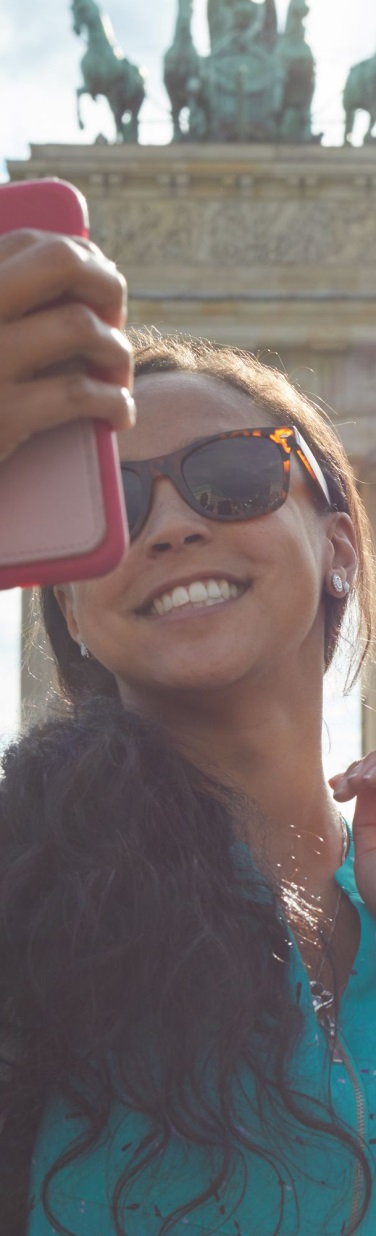 CONTACT
Web: www.goethe.de/top
Social media: @topteachgermany
E-mail: top@goethe.de
Q&A
AUF WIEDERSEHEN
SPECIAL THANKS:
ALL PHOTOS COURTESY OF BERNHARD LUDEWIG
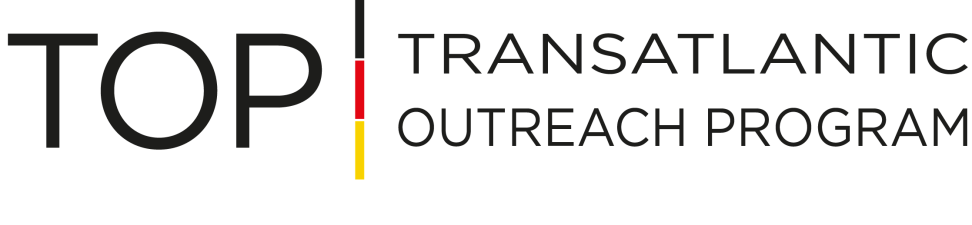 TOP IS A PUBLIC / PRIVATE PARTNERSHIP
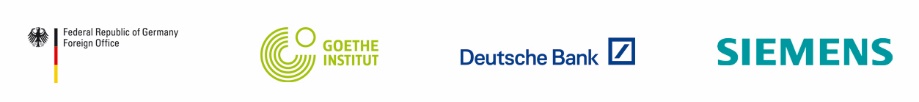